Организационное собрание с лауреатами областного конкурса «Учитель года 2022»
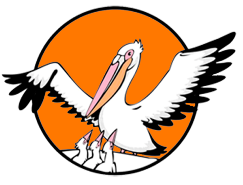 Комисарова Надежда Николаевна, 
заведующий отделом сопровождения инновационных проектов 
ОГБОУ ДПО «Костромской областной институт развития образования»,
(4942) 31-74-32
uchitelgodakonkurs@gmail.com
Календарь
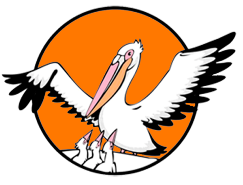 8 апреля, до 13.00: заявки на техническое обеспечение и группы обучающихся
12 апреля, 14.00: организационное собрание. Знакомство с кабинетом, оборудованием 
13 апреля, с 9.00 до 12.45 конкурсное испытание «Мастер-класс»
15 апреля, с 9.00 до 11.00: прямой эфир с участниками номинаций «Учитель», «Молодой педагог», ОТРК «Русь» 
15 апреля, 12.00-13.00, конкурсное испытание «Профессиональный разговор»
15 апреля, с 14.00, церемония подведения итогов конкурса
Заявки конкурсантов
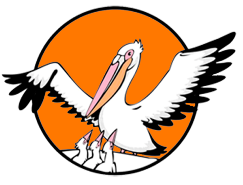 Заявки на питание
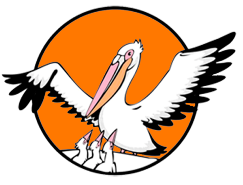 8 апреля просим указать количество питающихся
Стоимость обеда – 115 рублей
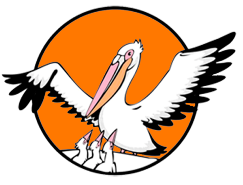 Конкурсное испытание «Мастер-класс»
На мастер-классе конкурсант демонстрирует наиболее успешные, эффективные фрагменты занятий, проведенных ранее и имеющих положительные отзывы педагогического сообщества 
  
Регламент: 15 минут

База проведения: Гимназия № 25 города Костромы (город Кострома, м-н Давыдовский - 1, д. 32)
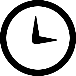 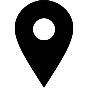 Номинация «Учитель»
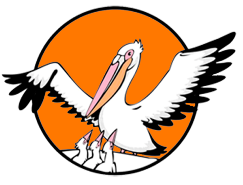 Номинация «Молодой педагог»
обучающиеся гимназии
Номинация «Педагог дополнительного образования»
Номинация «Педагог дошкольного образования»
родители/ педагоги
Номинация «Учитель-дефектолог, педагог-психолог, учитель-логопед»
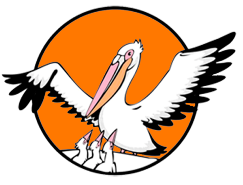 Организационное  собрание 12 апреля
Будет проведена регистрация участников
Будет озвучено расписание занятий
Можно познакомиться с кабинетами 
Можно проверить оборудование и получить техническую помощь
Можно отметить командировки
Информация
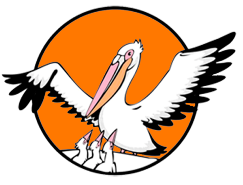 у участников мастер-классов будут бейджи; у детей ещё ручки, линейки, карандаши
транспорт у гимназии разместить негде
запланированы экскурсии по гимназии
кабинеты будут обрабатываться и проветриваться
подготовка к занятию осуществляется за 15 минут до занятия
с детьми/взрослыми можно познакомиться за 15 минут до занятия
возможно, в кабинет зайдут представители телевидения
сопровождение участника на мастер-классе не допускается
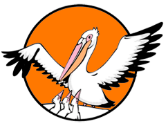 Важно!
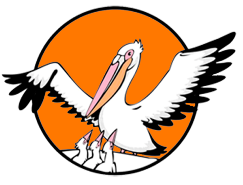 Все вопросы только через организационный комитет!
Прямой эфир
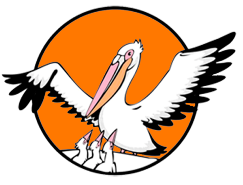 Участвуют педагоги номинаций «Учитель», «Молодой педагог».
По результатам организуется зрительское голосование
  
15 апреля с 9.00 до 11.00

База проведения: ОТРК «Русь»
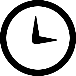 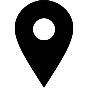 Конкурсное испытание «Профессиональный разговор»
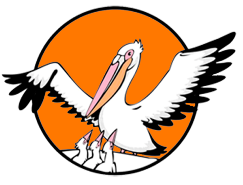 профессиональный разговор, в ходе которого  лауреаты Конкурса отвечают на вопросы интервьюеров.
Ведущий – директор департамента образования и науки Костромской области
  
Регламент: 60 минут

База проведения: Дворец творчества, РМЦ
(город Кострома, ул. 1 мая, д. 12)
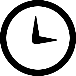 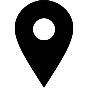 Информация
Тема «Профессионального разговора» будет опубликована на сайте конкурса в 8.00 14 апреля
Вопросы может задавать ведущий и члены «Большого жюри»
По результатам испытания будут выставлены последние баллы конкурса. Баллы по всем конкурсным испытаниям суммируются, определяется победитель
Баллы за каждое конкурсное испытание будут направлены на личную почту участников конкурса
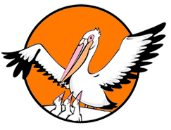 Организационное собрание с лауреатами областного конкурса «Учитель года 2022»
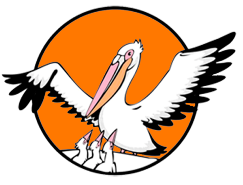 Комисарова Надежда Николаевна, 
заведующий отделом сопровождения инновационных проектов 
ОГБОУ ДПО «Костромской областной институт развития образования»,
(4942) 31-74-32
uchitelgodakonkurs@gmail.com